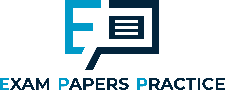 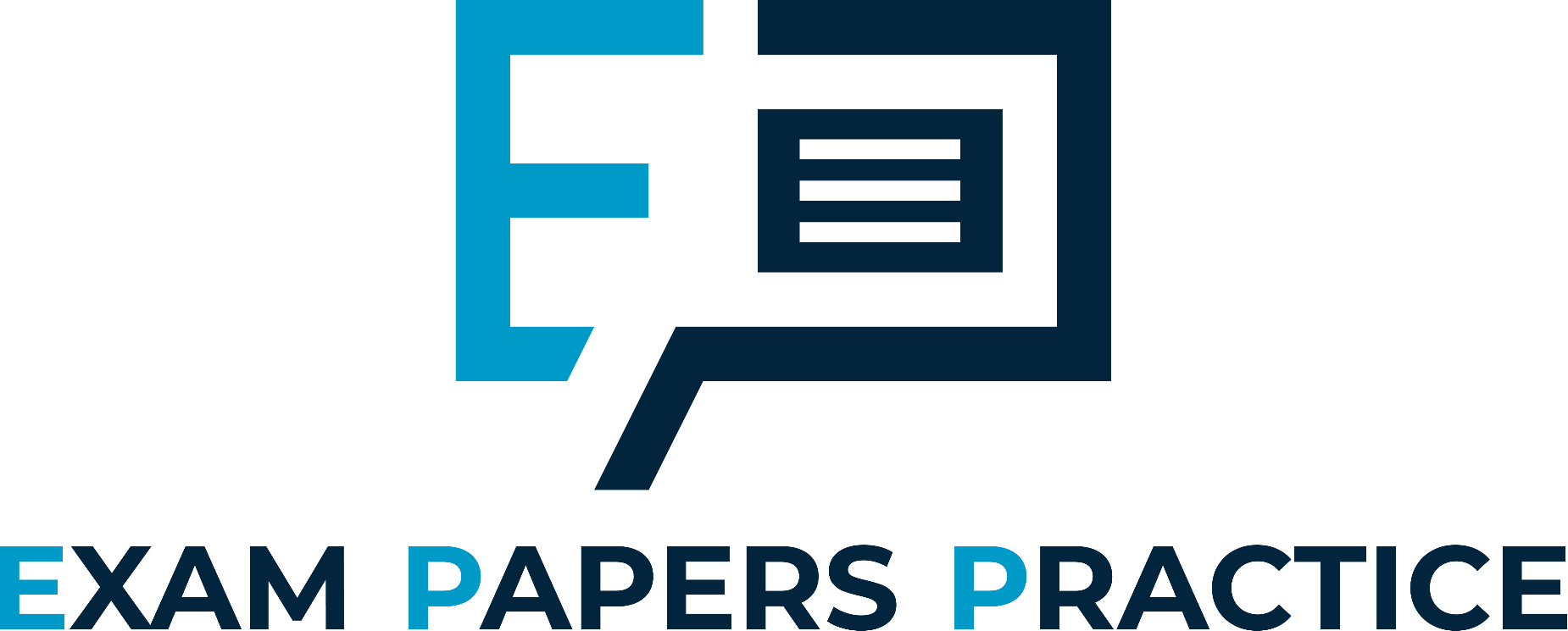 2.3.2 Lean Production2.3 Productive efficiency
For more help, please visit www.exampaperspractice.co.uk
© 2025 Exams Papers Practice. All Rights Reserved
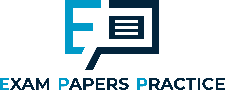 Recall
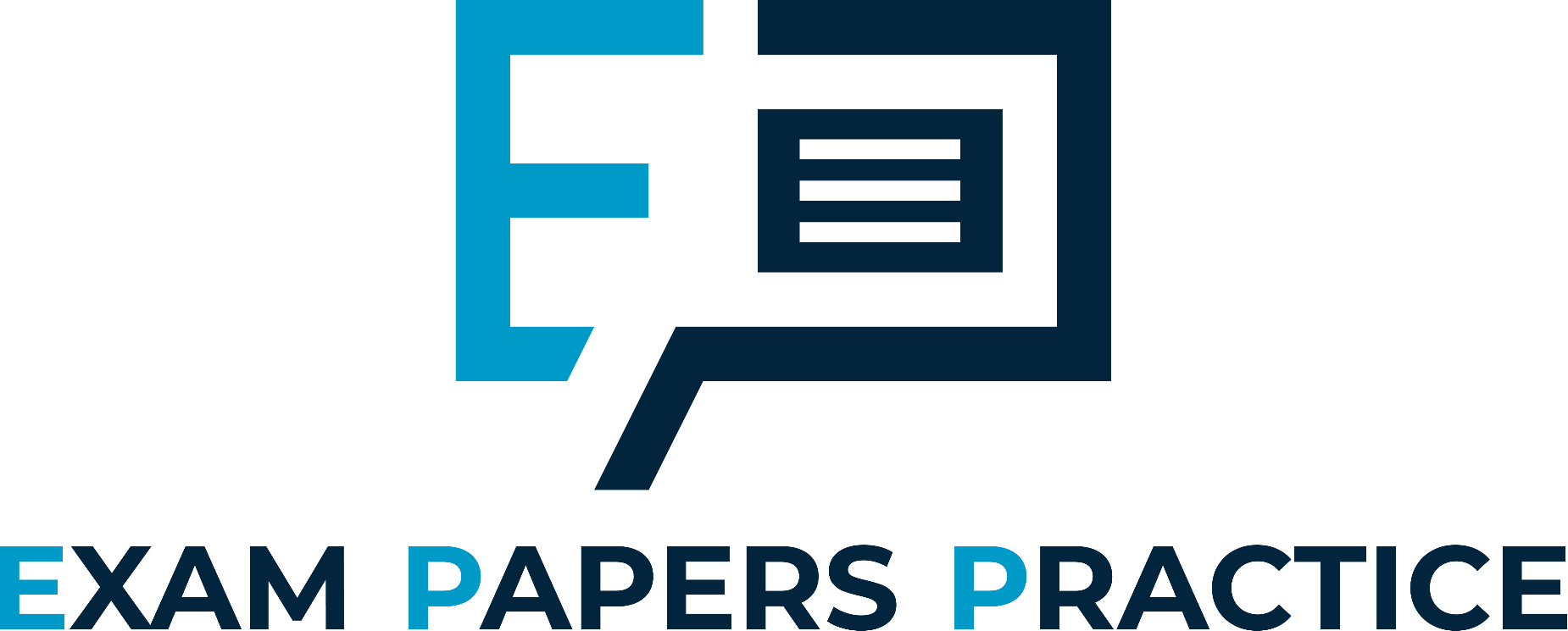 Name some of the characteristics that lead to quality products.
How does technology solve quality issues?
What are the consequences of poor quality products?
For more help, please visit www.exampaperspractice.co.uk
© 2025 Exams Papers Practice. All Rights Reserved
Recall: Research and tell me all you know about:
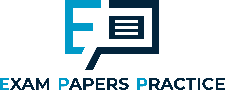 Lean Production
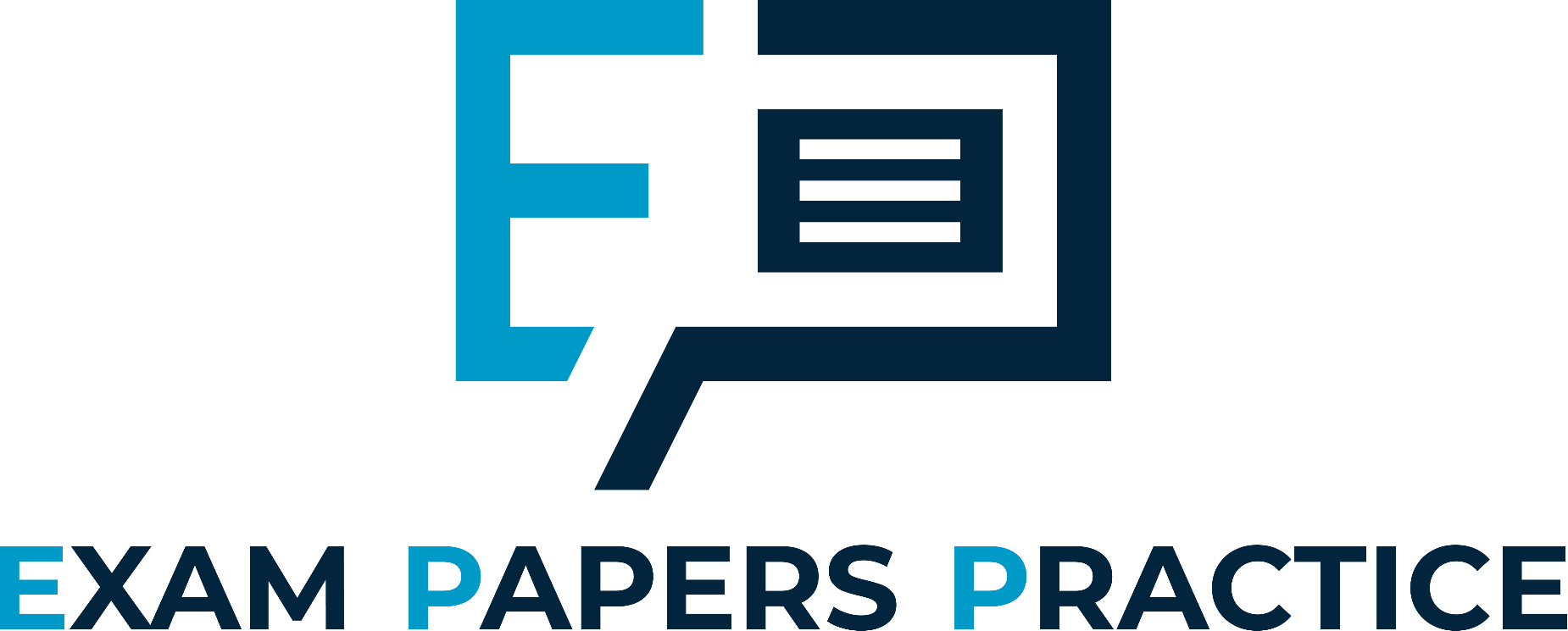 Challenge: 
Choose one particular method of lean production, give the definition and list at least one advantage and disadvantage.
For more help, please visit www.exampaperspractice.co.uk
© 2025 Exams Papers Practice. All Rights Reserved
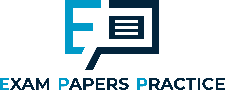 Starter
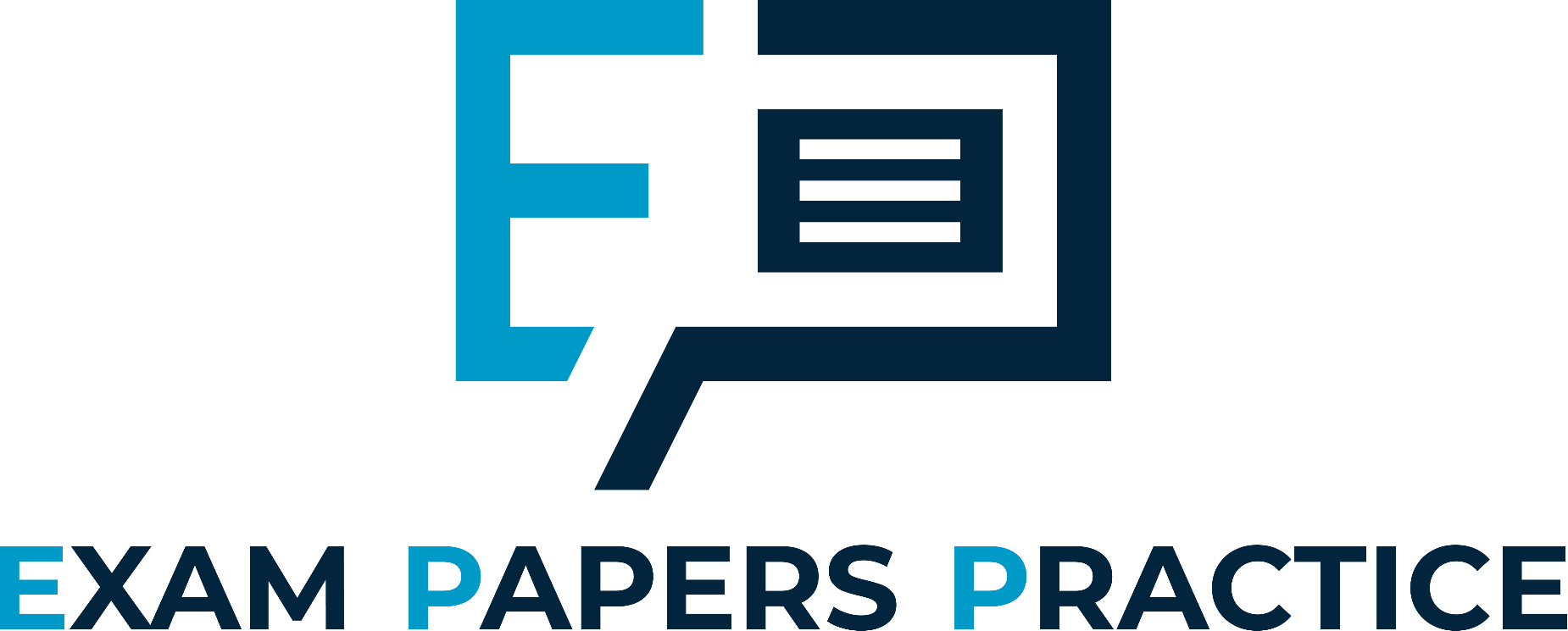 How could you improve the quality of a product?
How would it work?
What would be the benefits and drawbacks of your method?
For more help, please visit www.exampaperspractice.co.uk
© 2025 Exams Papers Practice. All Rights Reserved
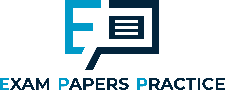 Learning Objectives
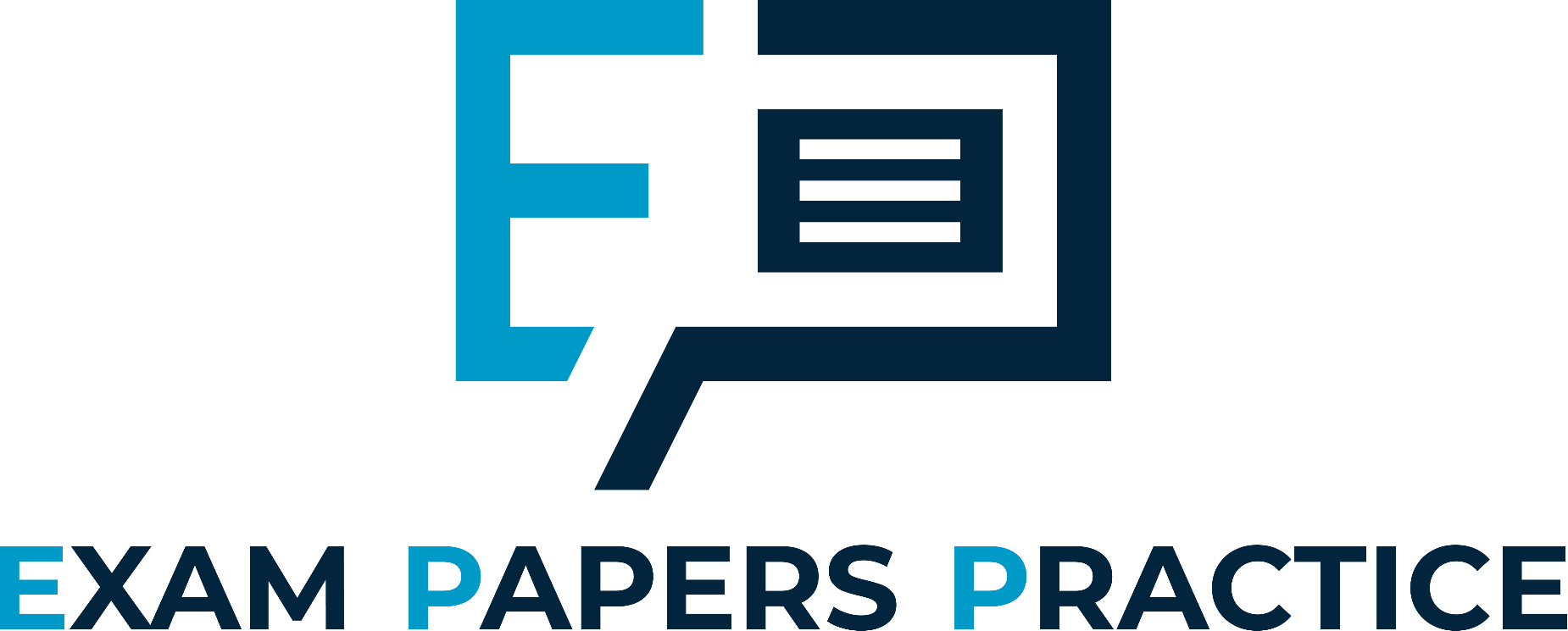 Are you able to explain what quality assurance is and why it is used?
Are you able to explain the benefits and drawbacks of different lean production techniques? 
Are you able to assess the different methods of lean production?
For more help, please visit www.exampaperspractice.co.uk
© 2025 Exams Papers Practice. All Rights Reserved
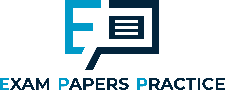 What is quality assurance?
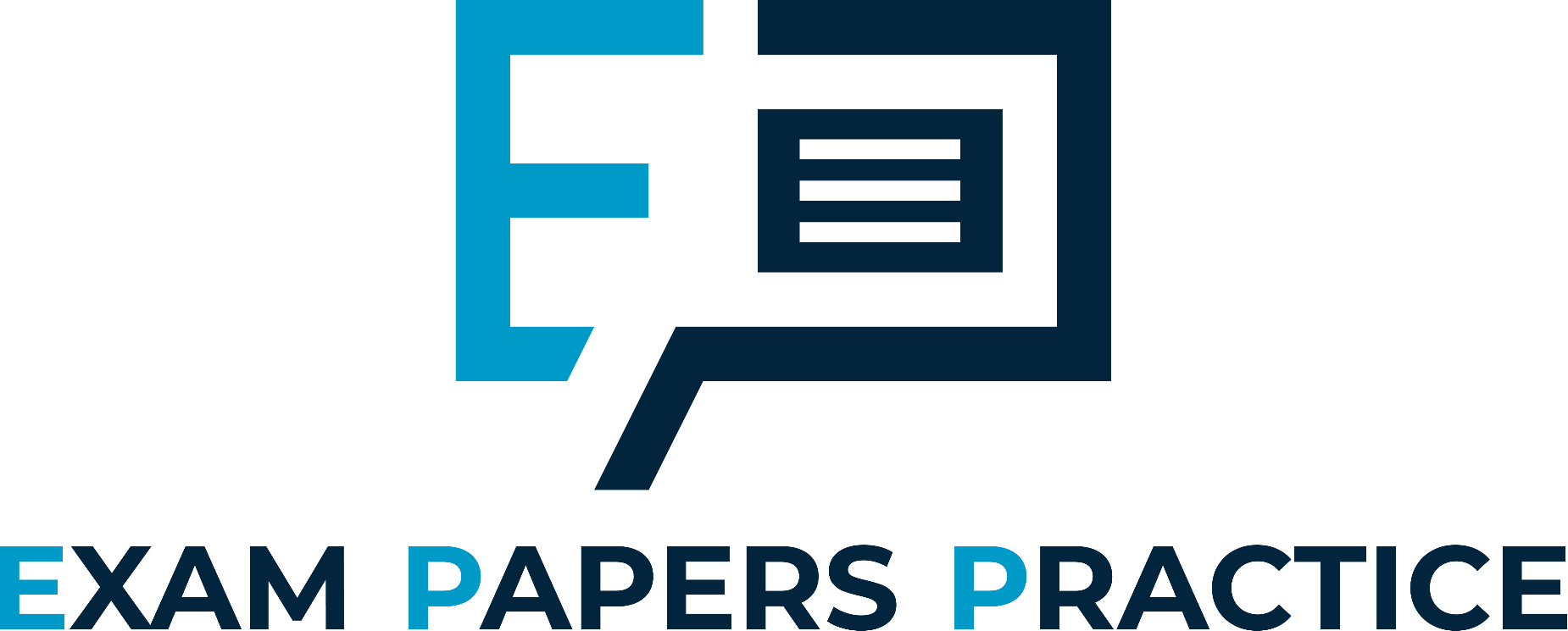 The checking of a product or service at each stage of its production e.g. as it travels along a production line
Relies upon self-checking
A sauce chef tastes the sauce before passing to chef in charge of a dish
Each operative checks their stage of the process or component before passing it along
Businesses will often strive for quality assurance through the adoption of a system
They will set down a clear process to be followed
The most frequently adopted system is Total Quality Management (TQM)
Many businesses will seek to achieve accreditation for their quality assurance standards e.g. ISO9000
For more help, please visit www.exampaperspractice.co.uk
© 2025 Exams Papers Practice. All Rights Reserved
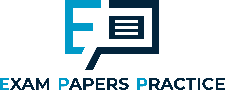 Quality assurance
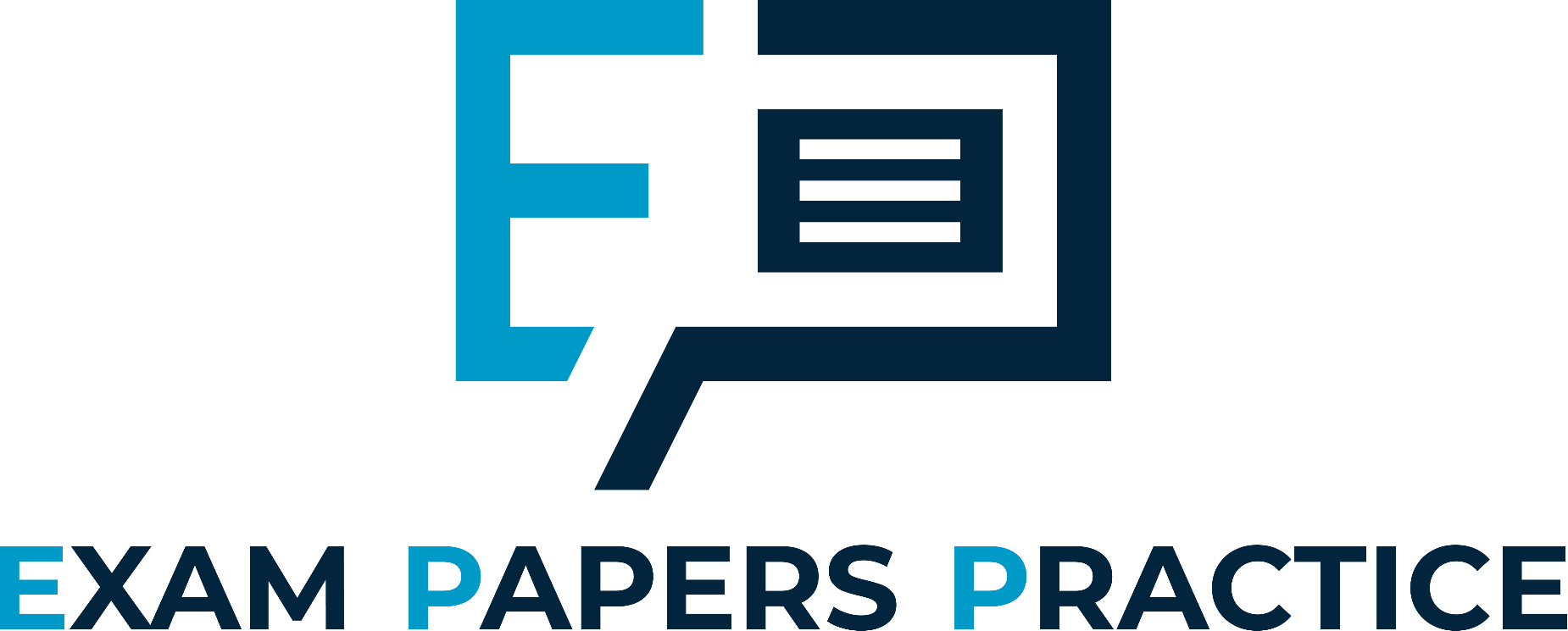 For more help, please visit www.exampaperspractice.co.uk
© 2025 Exams Papers Practice. All Rights Reserved
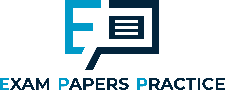 Quality circles
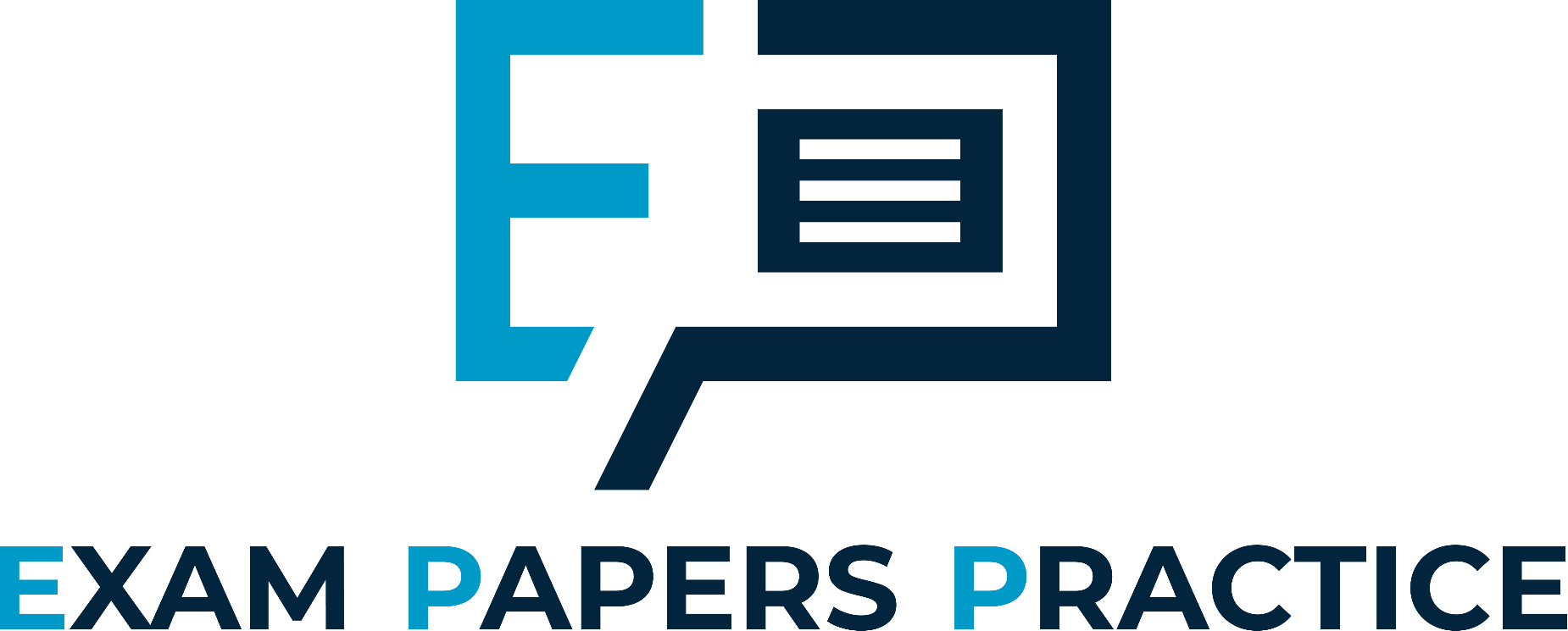 Quality circles are informal groups of workers who volunteer to meet on a regular basis to discuss issues relating to the workplace 
Emphasis is placed on how to improve quality
The workers who are involved in the production of the good or service are best placed to understand any quality issues and suggest ways on improving quality
Recommendations are fed back to management
Increased employee participation leads to higher motivation
For more help, please visit www.exampaperspractice.co.uk
© 2025 Exams Papers Practice. All Rights Reserved
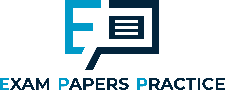 Total Quality Management
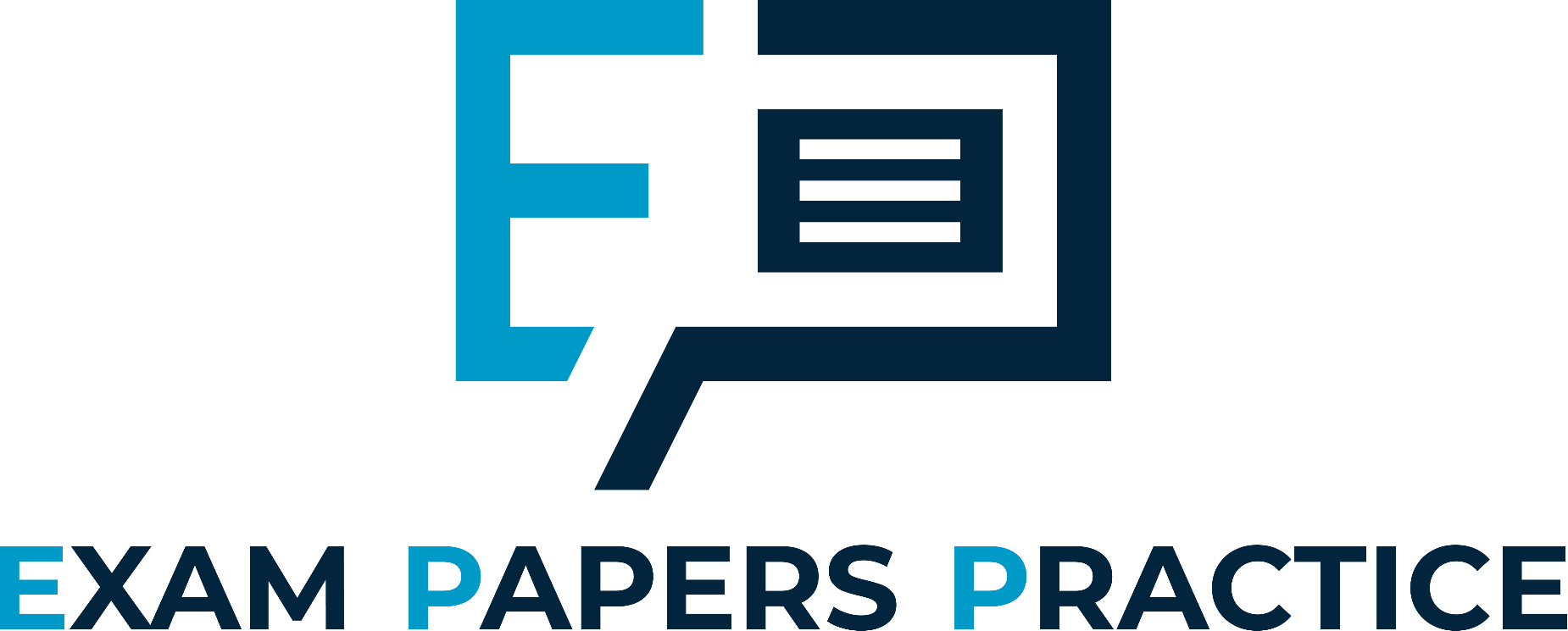 TQM sees quality as the responsibility of all employees
Each employee is a link in the chain and treats the next link as if they were an external customer
They will pass the product on only if it is correct
Philosophy of get it right first time
For more help, please visit www.exampaperspractice.co.uk
© 2025 Exams Papers Practice. All Rights Reserved
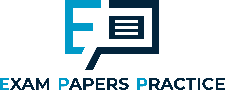 Kaizen
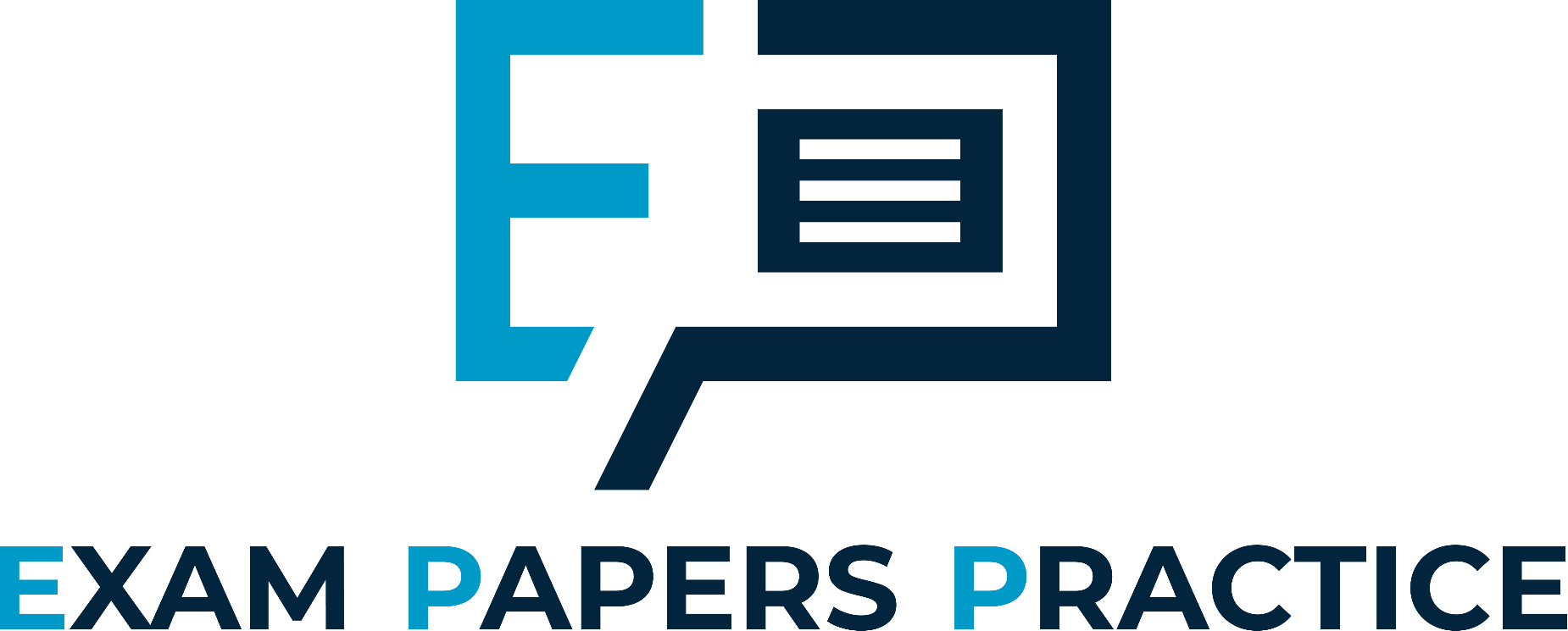 Kaizen is a system that concentrates on small, but frequent, improvements in every aspect of the production process
All members of the workforce will be involved
Employees are encouraged to work in Kaizen groups
Improvements can take place at any level of the hierarchy
Requires a highly motivated and committed workforce
A vital component of Total Quality Management in order to improve the quality of the production process
For more help, please visit www.exampaperspractice.co.uk
© 2025 Exams Papers Practice. All Rights Reserved
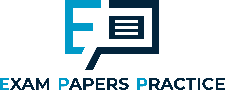 Just in time management of stock
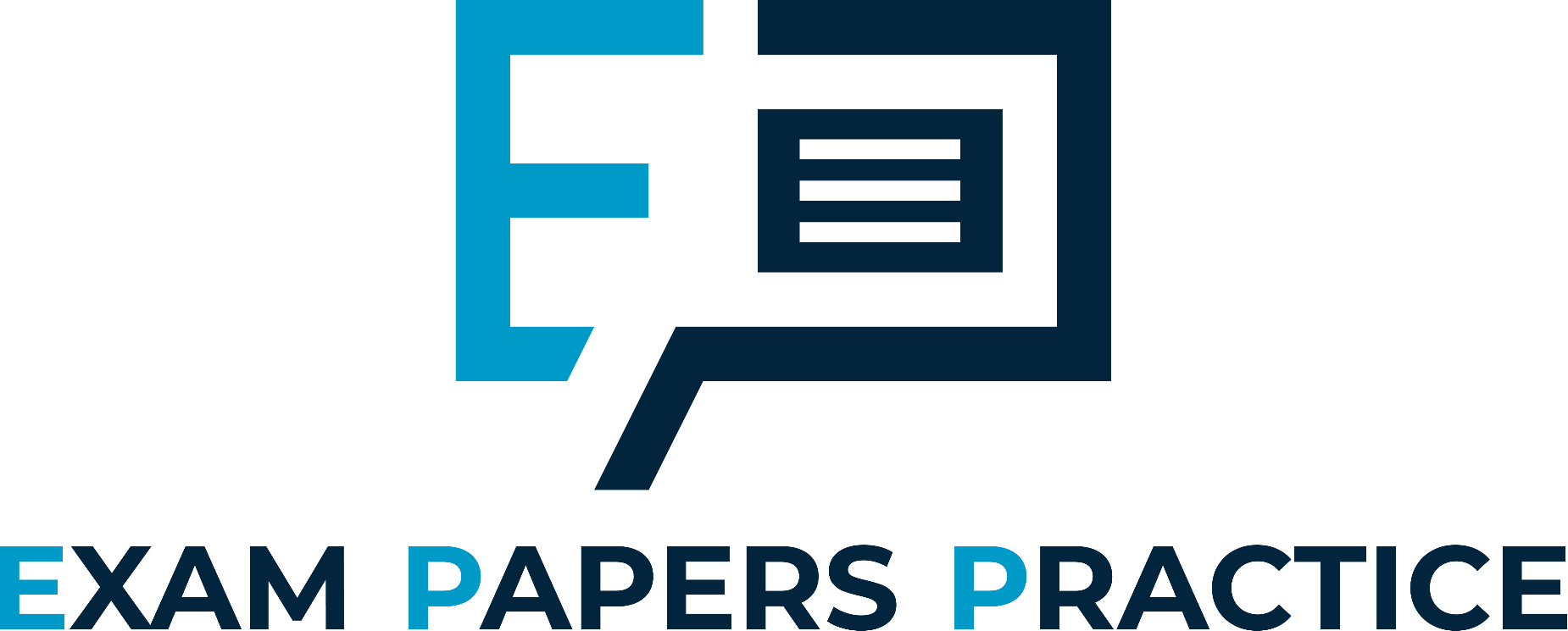 For more help, please visit www.exampaperspractice.co.uk
© 2025 Exams Papers Practice. All Rights Reserved
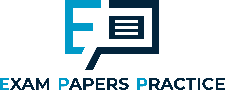 Stock control
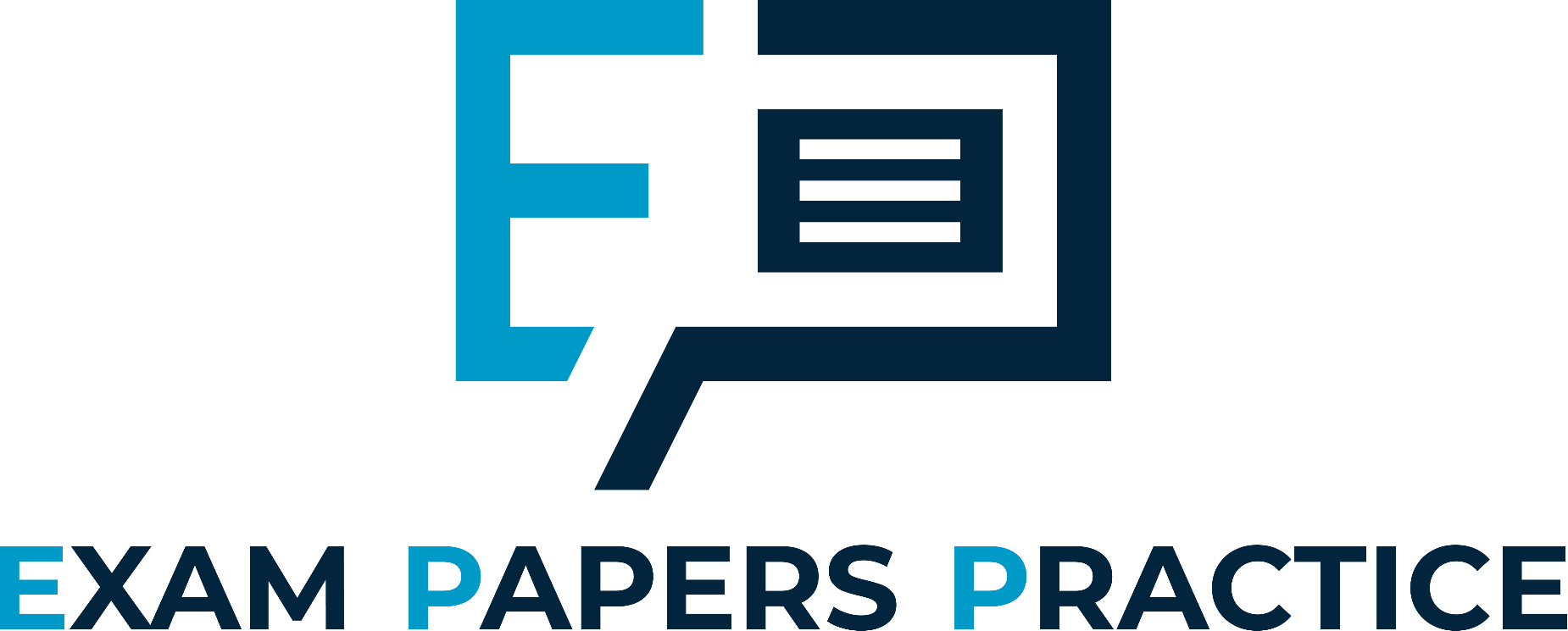 Efficient stock control can reduce waste
Less obsolete or damaged stock
Lower costs of holding stocks
Leading to a competitive advantage
Cost savings can be passed on in the form of lower prices
Better able to meet the needs of customers
For more help, please visit www.exampaperspractice.co.uk
© 2025 Exams Papers Practice. All Rights Reserved
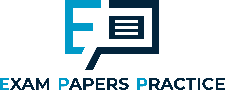 Task
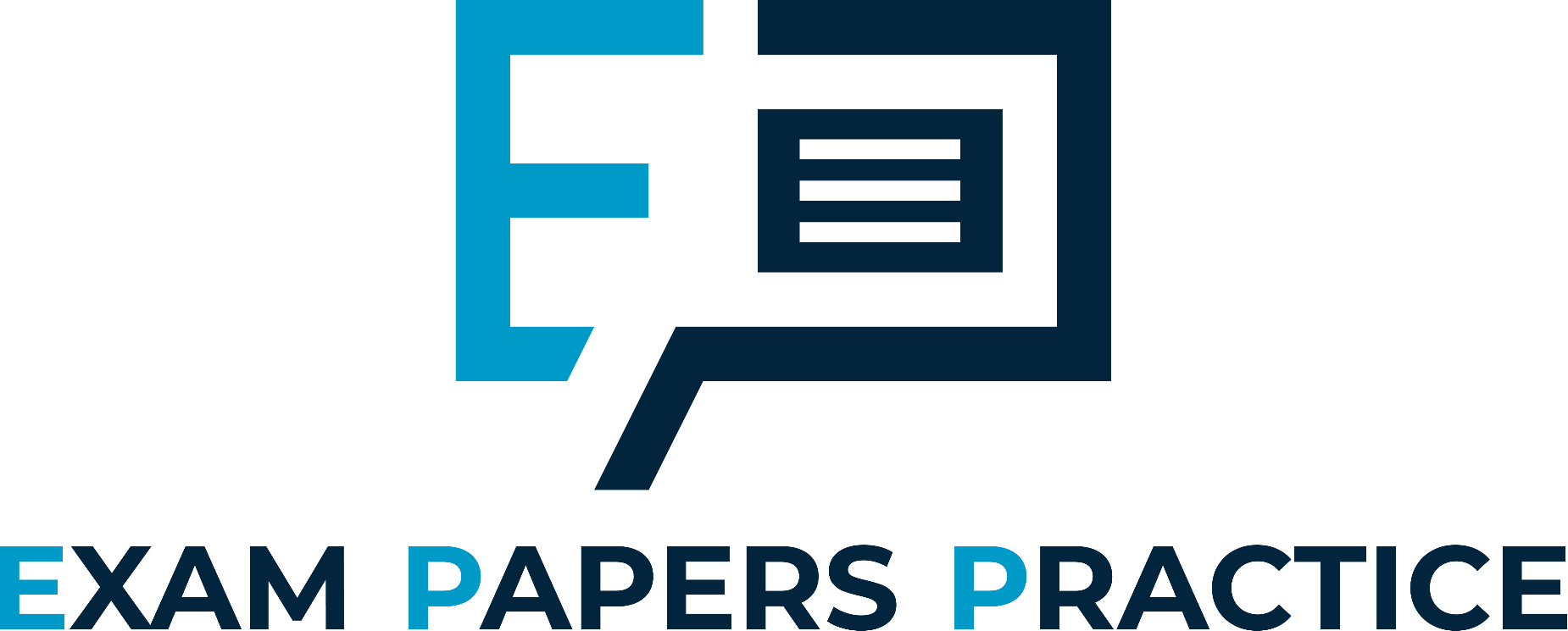 Complete the table to show how each method of lean production will impact upon other resources. Remember impacts can be positive and negative.
For more help, please visit www.exampaperspractice.co.uk
© 2025 Exams Papers Practice. All Rights Reserved
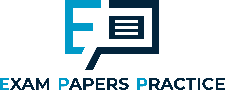 Competitive advantage from lean production
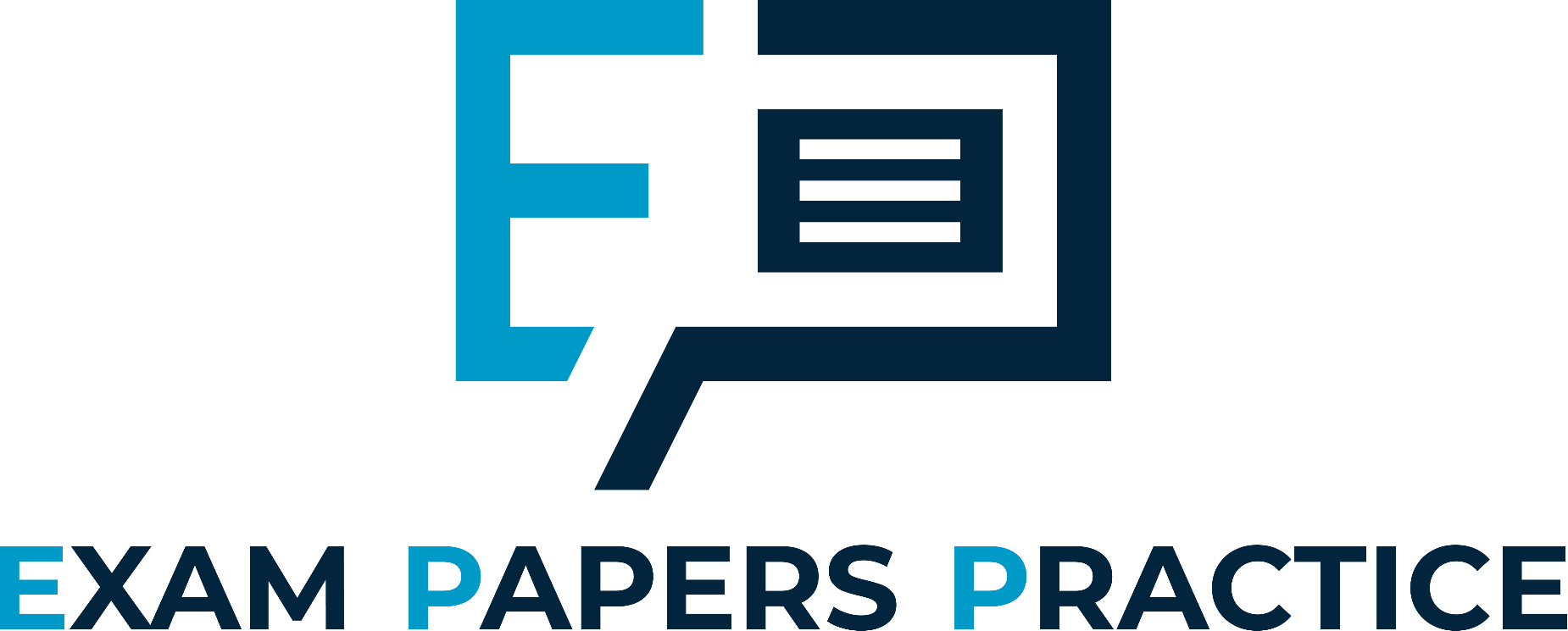 Can help achieve lower unit cost
Less waste
Positive image to consumer
Reputation
Positive word of mouth
Unique Selling Point
Pricing decisions
Motivated workforce
For more help, please visit www.exampaperspractice.co.uk
© 2025 Exams Papers Practice. All Rights Reserved
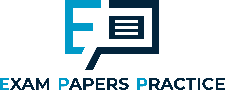 Benefits and difficulties of improving quality
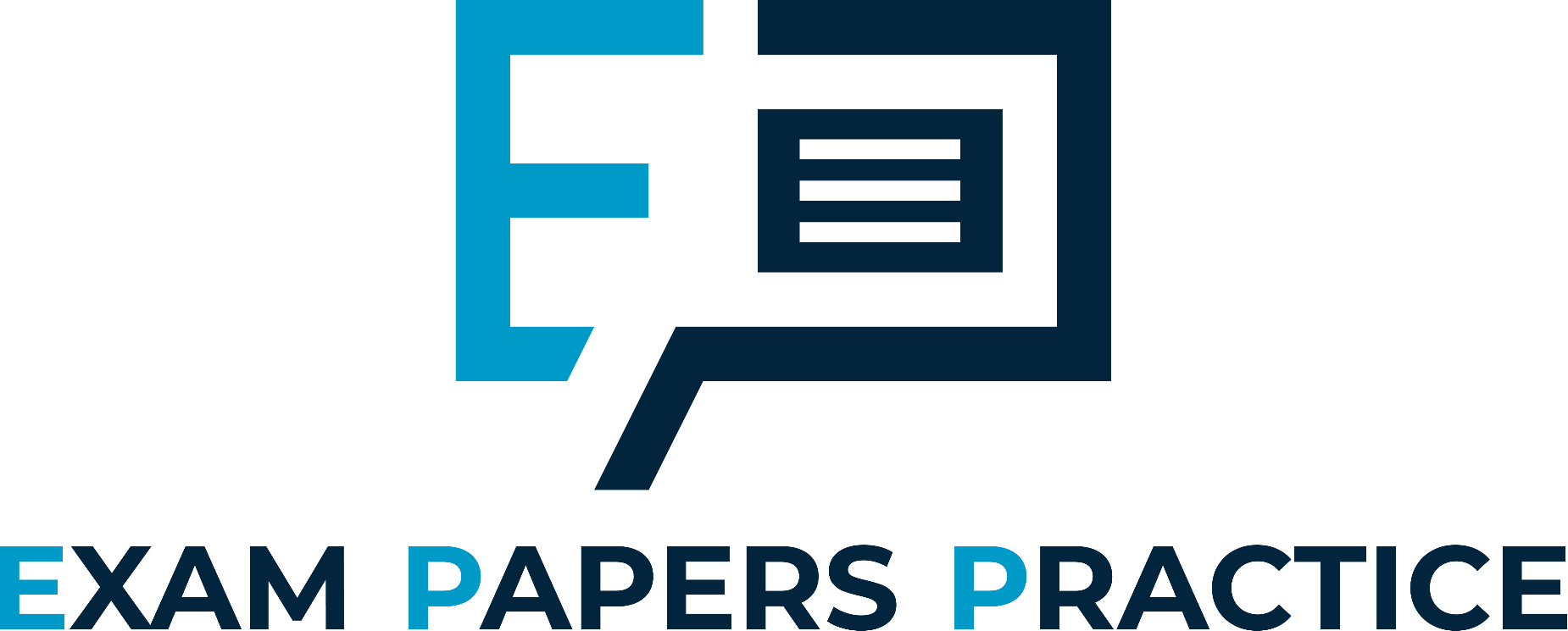 For more help, please visit www.exampaperspractice.co.uk
© 2025 Exams Papers Practice. All Rights Reserved
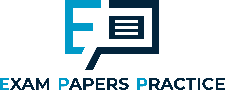 Consequences of poor quality
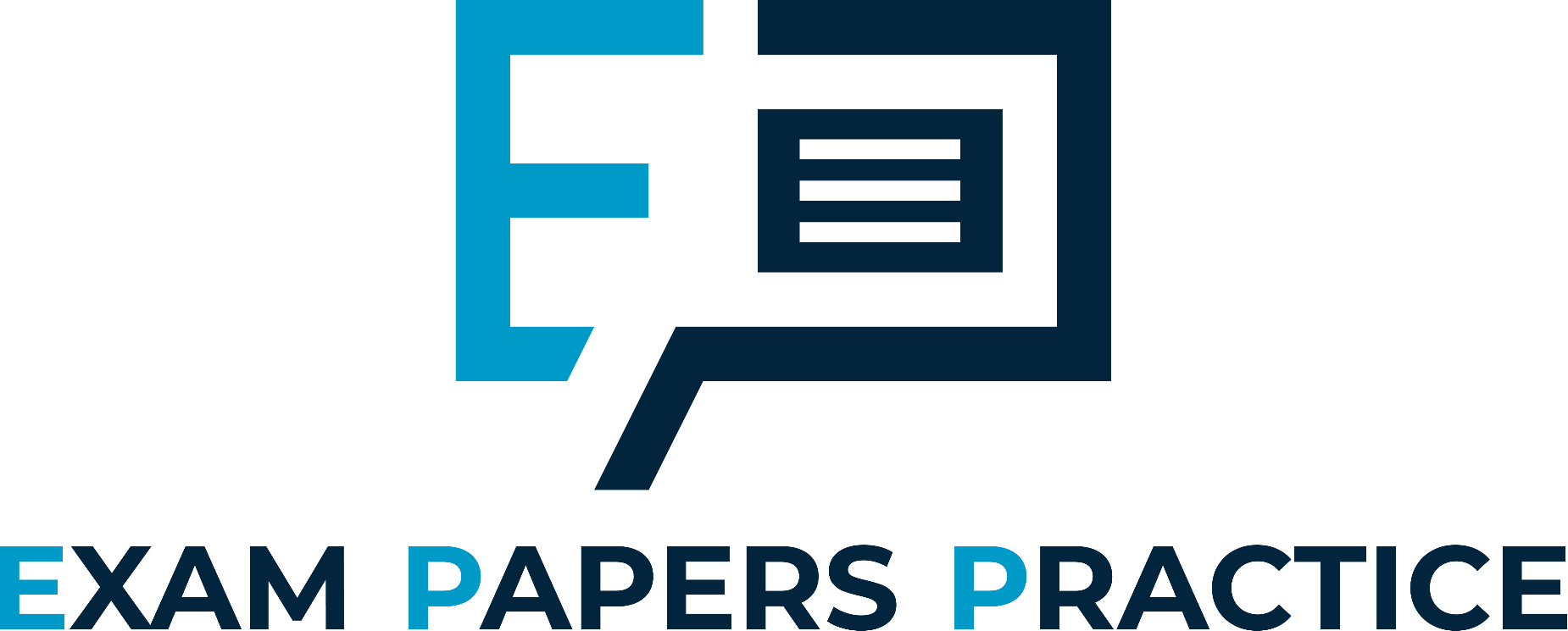 In pairs draw a spider diagram to show the consequences of poor quality
Cost of reworking faulty goods
Poor quality
For more help, please visit www.exampaperspractice.co.uk
© 2025 Exams Papers Practice. All Rights Reserved
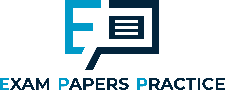 Plenary
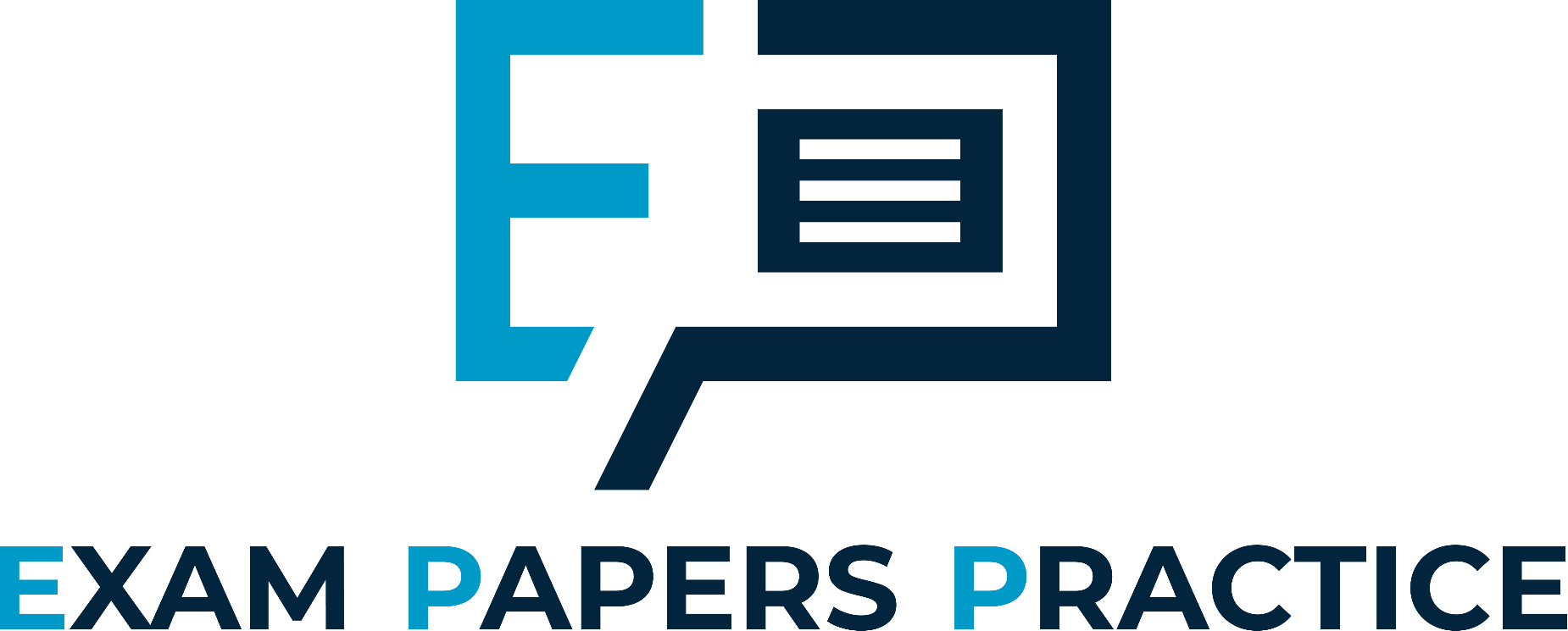 3 lean production methods and explain them. 

3 ways a business could improve quality 

The definition of ‘full capacity’

The importance of capacity

One advantage and disadvantage of quality assurance
For more help, please visit www.exampaperspractice.co.uk
© 2025 Exams Papers Practice. All Rights Reserved